¯^vMZg
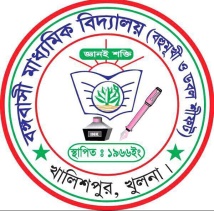 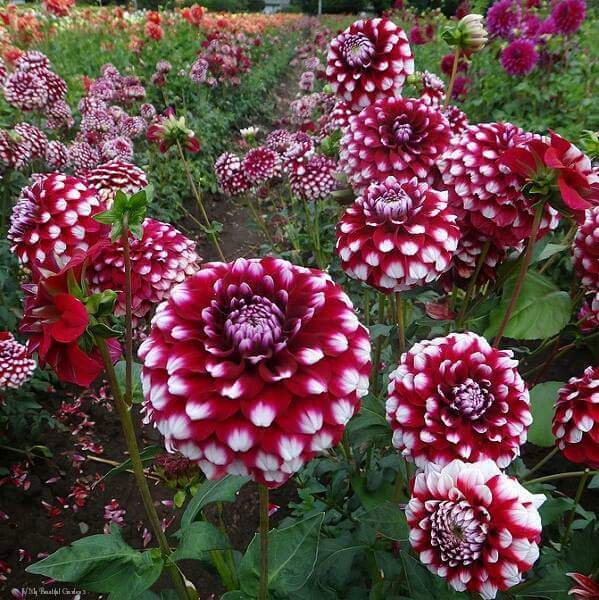 cwiwPwZ
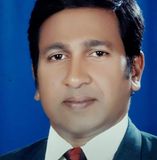 ‡gv:Iqvwn`yi ingvb
‡UªW BÝUªv±i (wewìs †gBb)
e½evmx gva¨wgK we`¨vjq,Lyjbv.
`kg-‡kÖwYwewìs ‡gBb:- 2 (2qcÎ)
9g- Aa¨vq
                                     cøvw¤^s wm‡÷g
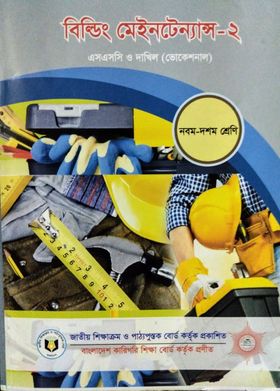 wkLb dj
cøvw¤^s&&&&& Kv‡K e‡j ?
cøvw¤^swdwUsm wK ?
IqvUvi †K¬v‡RU Kv‡K e‡j ?
wdwUsm¸‡jvi bvg , ‡MU fvj¦ Gi e¨envi BZ¨vw` wjL‡Z cvi‡e.
cøvwg¦s wdKPvi I wdwUsm
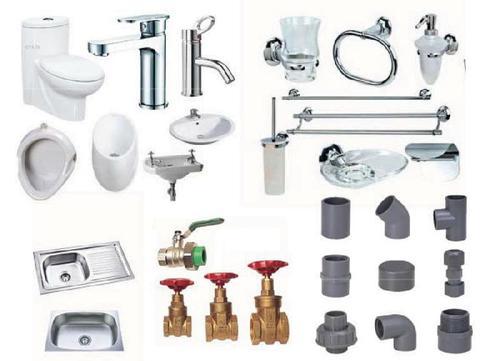 cøvwg¦s wdKPvi
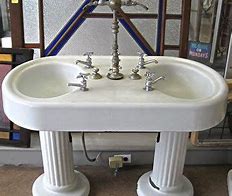 cøvwg¦s wdKPvi
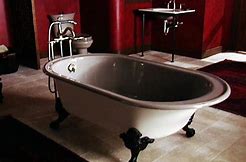 cøvwg¦s wdKPvi
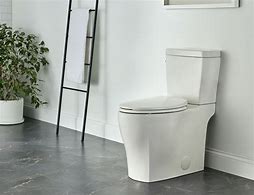 cøvwg¦s wdKPvi I wdwUsm
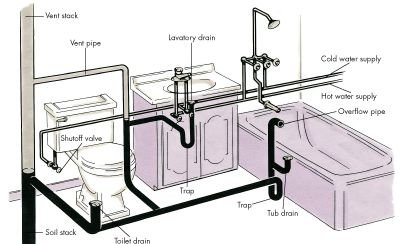 cøvwg¦s  wdwUsm
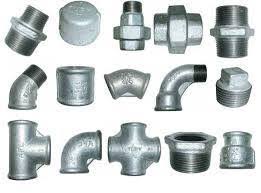 cøvwg¦s wdwUsm
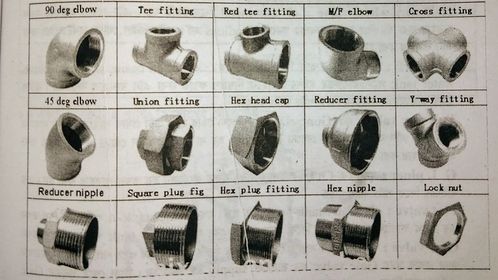 cøvwg¦s  wdwUsm
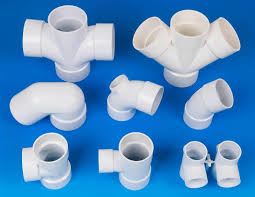 cøvwg¦s Uzjm
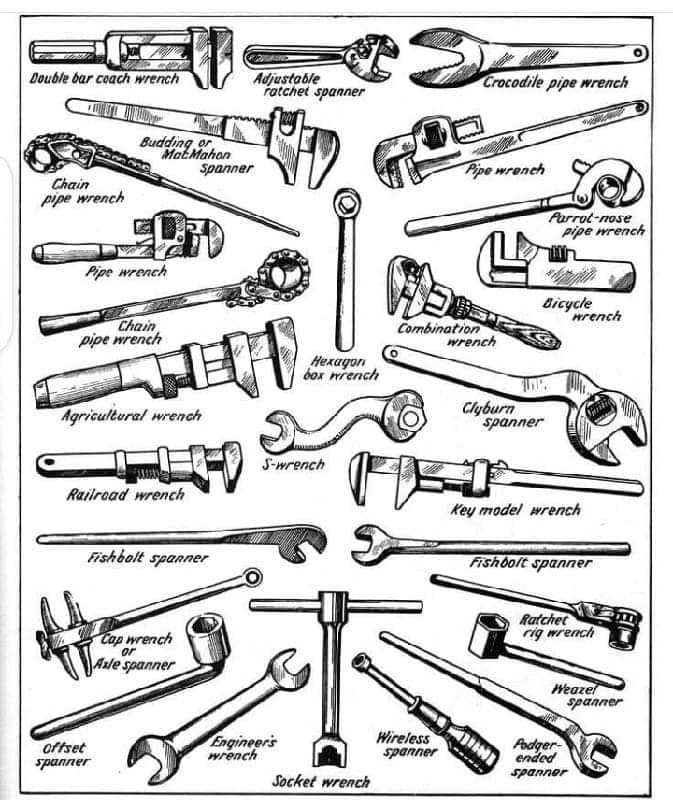 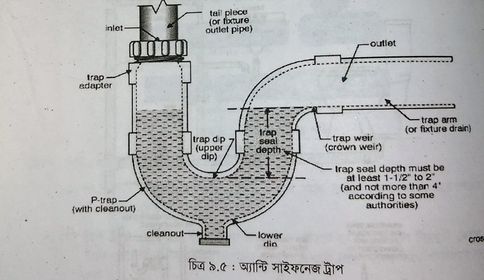 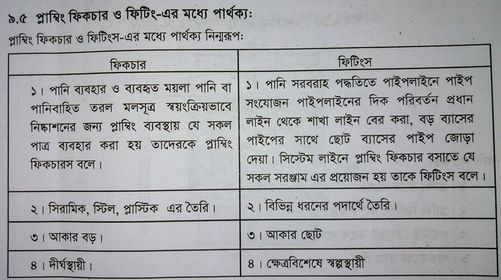 ab¨ev`
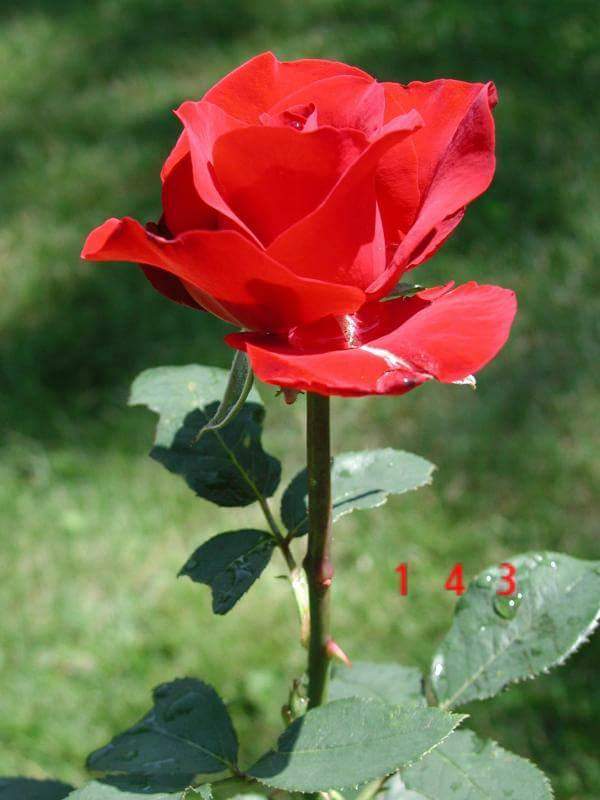